Antirepressor identification in bacillus bacteriophage phicm3
Bethany Yachuw
Repressor
operator
gene
promoter
Transcription stops
Repressor
RNA Polymerase
antirepressor
operator
gene
promoter
Transcription continues
Repressor
RNA Polymerase
Antirepressor
Experiment outline
Identify putative antirepressor
Test the antirepressor 
Use lacZ as a reporter gene
lacZ codes for β-galactosidase
IPTG and ONPG
Use spectrophotometer to calculate Miller Units
Everything will be done in Bacillus subtilis
Identify the putative antirepressor
Yuan et al (2014)
Via conceptual translation 
putative antirepressor (gp37)
BUT Promoter, Operator, and Repressor were not annotated
New Experiment outline
Identify putative antirepressor
Identify promoter, operator, and repressor
Test the repressor 
Use lacZ as a reporter gene
IPTG and ONPG
Test the antirepressor
Use lacZ as a reporter gene
IPTG and ONPG
Use spectrophotometer to calculate Miller Units
REPRESSOR		ANTIREPRESSOR
Constructing plasmids
Insert putative repressor gene at BAM site with promoter, operator
Via Gibson Assembly
REPRESSOR		ANTIREPRESSOR
Constructing plasmids
Add promoter and operator at the HindIII site
Gibson Assembly
REPRESSOR		ANTIREPRESSOR
IPTG
Isopropyl β-D-1-thiogalactopyranoside
operator
Repressor gene
promoter
Lacl repressor
NOT phiCM3
REPRESSOR		ANTIREPRESSOR
IPTG Induction
Isopropyl β-D-1-thiogalactopyranoside
operator
Repressor gene
promoter
Transcription 
continues
Lacl repressor
Quick plating of the plasmids with 
phiCM3. If phage plating is blocked in 
the presence of IPTG, it is likely the 
repressor.
IPTG
REPRESSOR		ANTIREPRESSOR
ONPG Test
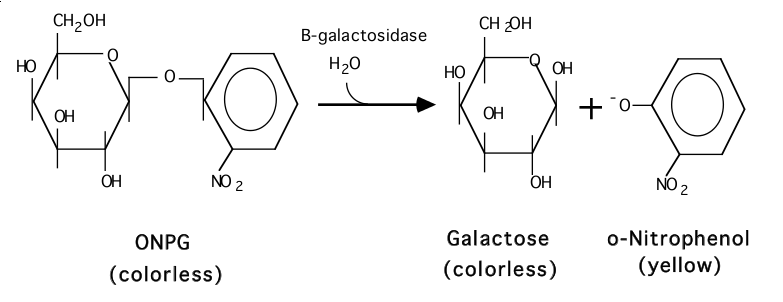 REPRESSOR		ANTIREPRESSOR
Hopeful Results
REPRESSOR		ANTIREPRESSOR
Constructing plasmids
Repressor
Anitrepressor
REPRESSOR		ANTIREPRESSOR
IPTG induction and onpg testing
operator
Antirepressor gene
promoter
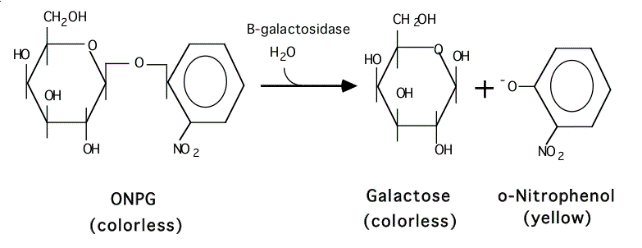 REPRESSOR		ANTIREPRESSOR
Hopeful Results
REPRESSOR		ANTIREPRESSOR
spectrophotometer
Measure the yellow color made
Convert to Miller Units (measures β-galactosidase activity)



t = reaction time in minutes 
v = volume in mL
OD = absorbance at 420 and 600
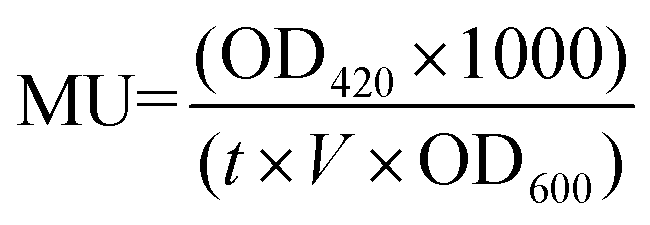 Questions?